Интерактивная игра для дошкольников.
«Вредные – полезные продукты»
Помоги девочке выбрать полезные продукты
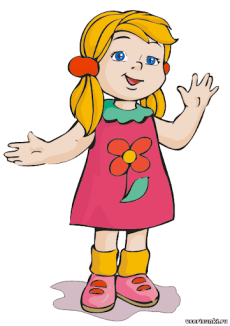 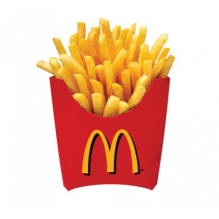 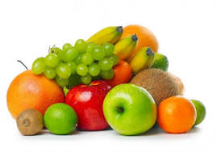 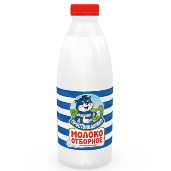 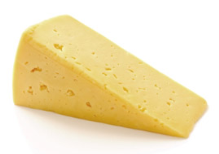 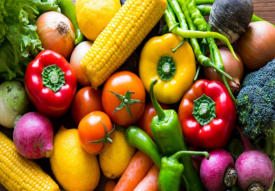 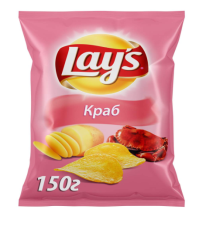 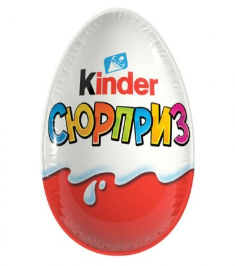 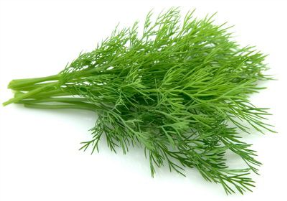 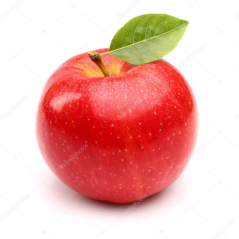 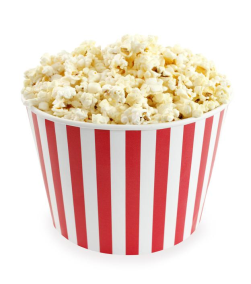 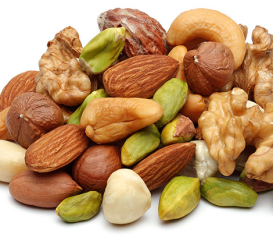 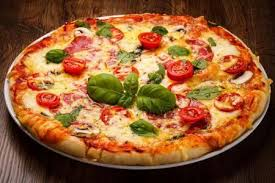 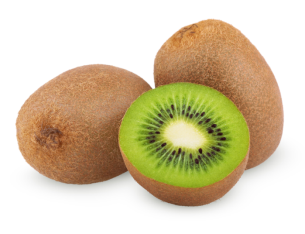 Помоги девочке убрать вредные продукты
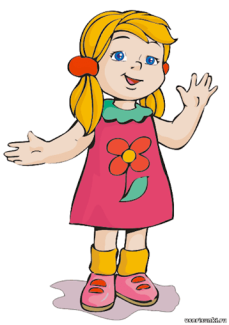 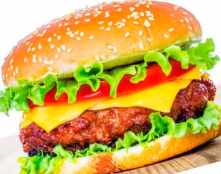 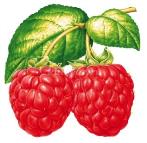 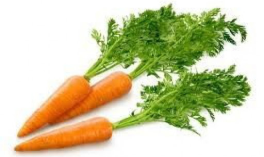 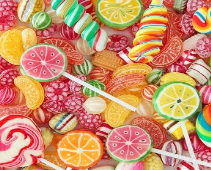 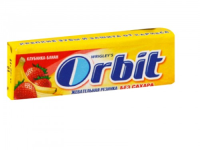 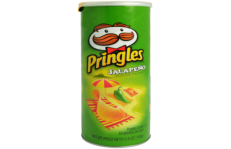 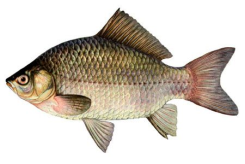 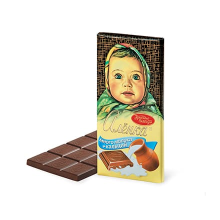 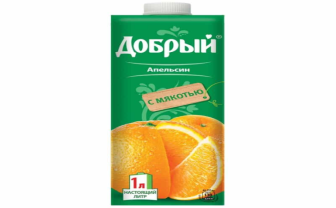 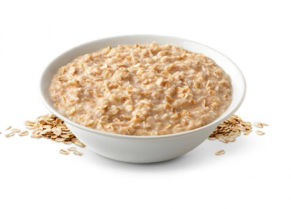 На какой картинке девочка  выбрала полезный завтрак?
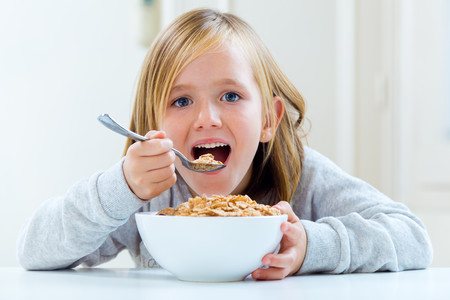 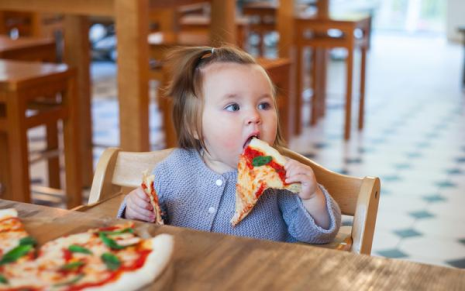